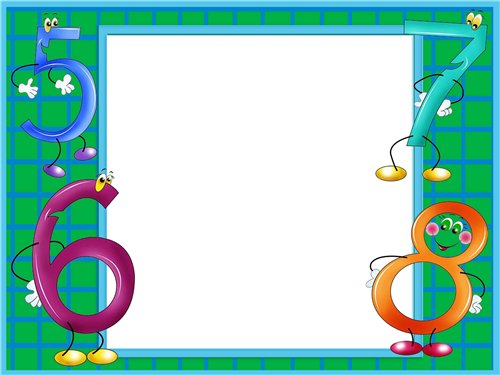 КВН 
по 
Математике
4 класс

Презентацию подготовили:
Петрова Л.Я.
Кириловская Г.И.
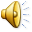 Математика- 
царица наук,
арифметика-
царица математики.
К. Гаусс
Приветствие
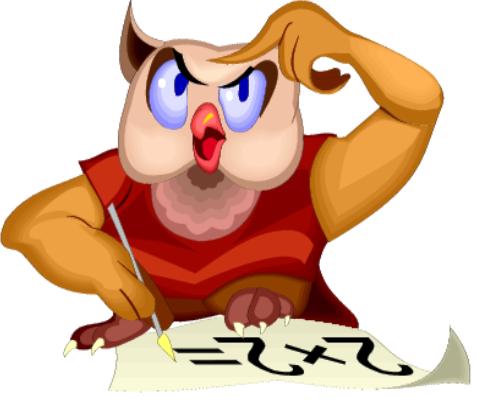 Конкурс «Разминка»
Конкурс «ребусы»
Конкурс «Реши задачку»
Конкурс «Отгадай слово»
Конкурс «отгадай знак»
Конкурс капитанов команд
Конкурс «Геометрический турнир»
Конкурс «логогрифы»
Конкурс «Числа в пословицах 
и поговорках»
Конкурс « Математические загадки»
Подведение итогов
1 команда
Две сардельки варятся 6 минут.
Сколько времени варятся 
8 таких сарделек?
6 минут
ОТВЕТ
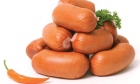 2 команда
Шла девочка в Москву и повстречала 
трёх мальчиков. Каждый из них нёс 
по мешку, В каждом мешке по коту. 
Сколько существ направлялось в 
Москву?
ОТВЕТ
1 девочка.
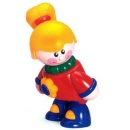 3 команда
Пять лампочек тускло горели в люстре.
Хлопнули двери, две перегорели.
Сделать нужно вам малость –
Сказать, сколько ламп осталось?
ОТВЕТ
5 ламп.
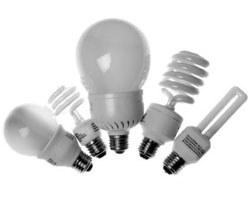 1 команда
ПРЕ 100 Л
АК  3  СА
Актриса
Престол
ОТВЕТ
ОТВЕТ
2 команда
100  ЛИЦА
ПА  3  ОТ
Столица
ОТВЕТ
Патриот
ОТВЕТ
3 команда
100  ЛБ
КИС  .
Кисточка
Столб
ОТВЕТ
ОТВЕТ
1 команда
10 солдат строились в ряд,
10 солдат шли на парад.             
9/10  было усатых,                             
Сколько там было безусых                  солдат?
ОТВЕТ
1 солдат
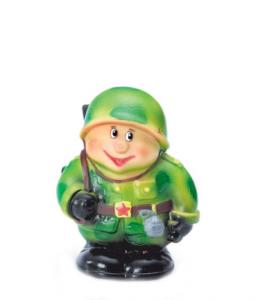 2 команда
10 солдат строились в ряд,
10 солдат шли на парад.
8/10  было усатых,  
Сколько там было курносых солдат?
2 солдата
ОТВЕТ
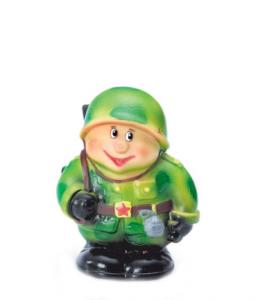 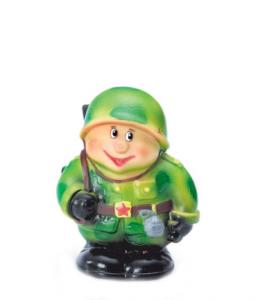 3 команда
Если Грушам дать по груше,
То одна в избытке груша,    
Если дать по паре груш,  
То не хватит пары груш.
Сколько груш? И сколько груш?
3 Груши, 4 груши.
ОТВЕТ
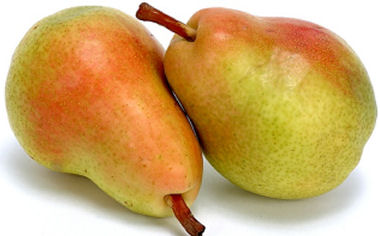 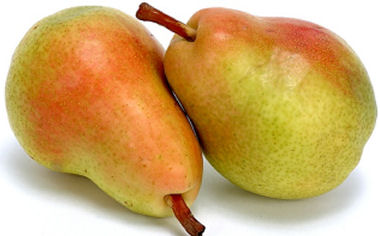 1 команда
Первое- предлог, второе- летний дом,
А целое- решается с трудом.
ОТВЕТ
Задача
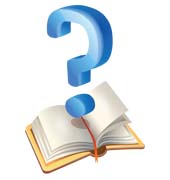 2 команда
Запись числа 100 состоит из букв и
Трёх цифр. Найдите ещё число, 
в записи которого количество букв равно количеству цифр.
1 000 000 - миллион
ОТВЕТ
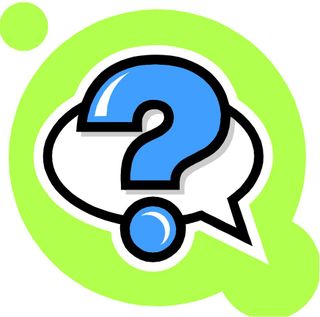 3 команда
Возьми число из первого десятка,
Местоимение к нему добавь.
Получишь слово- вот и вам отгадка-
И сможешь папа, маму и себя назвать.
7+ я = семья
ОТВЕТ
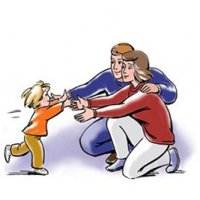 1 команда
5?4?3?2?1 = 3
5+4-3-2-1= 3
ОТВЕТ
5+4-3-2-1= 3
2 команда
5?4?3?2?1 = 5
5+4-3-2+1= 5
ОТВЕТ
5- 4+3+2-1=5
3 команда
ОТВЕТ
5?4?3?2?1 = 7
5+4-3+2-1= 7
Конкурс капитанов
Начерти по- разному прямоугольники
Площадью 4 см².
ОТВЕТ
1 см
2 см
4 см
2 см
Мячи сложили пирамидой. 
Сколько здесь мячей?
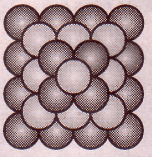 ОТВЕТ
30
1 команда
Чтоб поддерживать скворечню 
иль антенну, я гожусь.С мягким знаком  я, конечно, 
сразу цифрой окажусь.
ОТВЕТ
Шест- шесть
2 команда
Меня под рельсы и под гусеницы 
клали, Когда фашистские и поезда, 
и танки подрывали.Две буквы лишь в меня подставит 
ученик любого класса,И мерой времени я стану – 
долей часа.
Мина- минута
ОТВЕТ
3 команда
Я важная деталь судна, и без меня 
оно по воле ветра мчится, Но 
вставленная буква «Б» одна меняет 
слова смысл – Я денежная единица.
Руль- рубль
ОТВЕТ
1 команда
... В поле не воин
Один В поле не воин
ОТВЕТ
2 команда
… одного не ждут
ОТВЕТ
Семеро одного не ждут
3 команда
У … нянек дитя без глазу
У семи нянек дитя без глазу
ОТВЕТ
1 команда
Двенадцать братьев
Друг за другом ходят,
Друг друга не обходят
ОТВЕТ
Месяцы
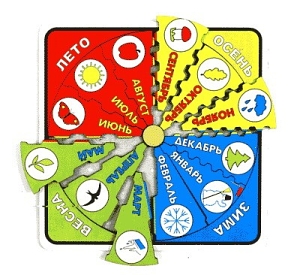 2 команда
На лесенке- стремянке
Развешаны баранки.
Щелк да щелк – пять да пять – 
Так мы учимся считать.
Счёты
ОТВЕТ
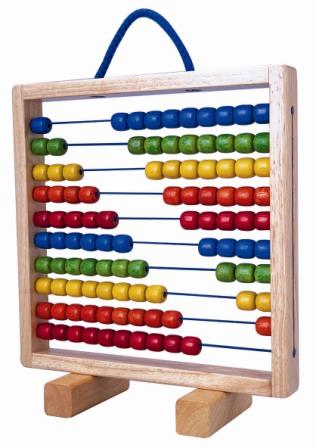 3 команда
Черненькая, хвостатенькая,
Не лает, не кусает,
А из класса в класс
Не пускает.
ОТВЕТ
Двойка
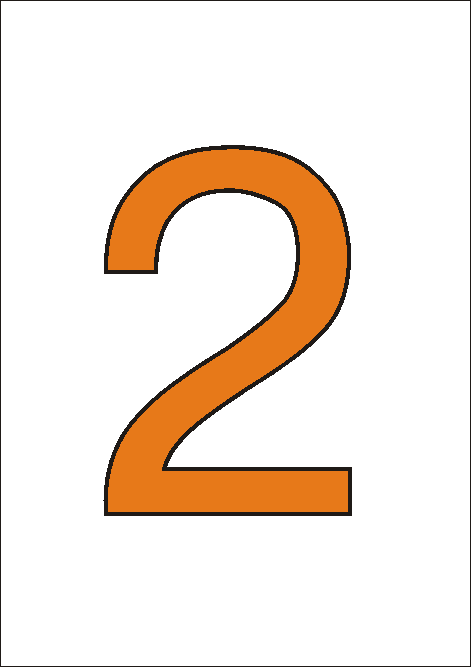 Молодцы!
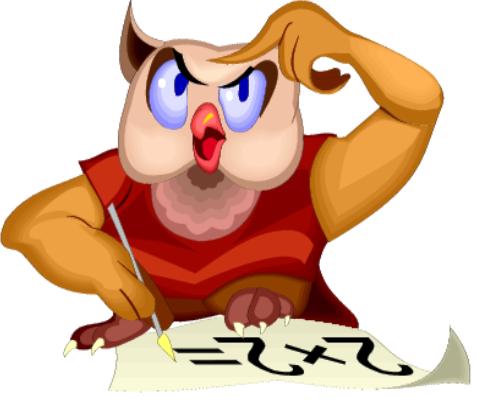 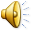 Интернет- ресурсы:
http://s53.radikal.ru/i142/0911/6c/8963eb244f5f.jpg- титульная страницаhttp://thecenter2000.com/ursa/confused.jpg- сова http://www.upakovano.ru/site/graphics/news/phpPWr9oQ.jpg- сардельки http://www.prezent.bz/contents/media/t_6330116.jpg- девочка http://www.elec.ru/files/133/000000497/picture/02.jpg- лампочки http://www.life-stories.ru/images/3919.jpg- солдатик http://www.recetavegetariana.com/wp-content/uploads/peras.jpg- груши http://cedarlakefc.typepad.com/.a/6a00e54ed1be748833011168f1d5a6970c-320wi- вопросительный знак http://www.lenagold.ru/fon/clipart/s/simb/znak10.jpg- вопросительный знак и книга http://arxangelo.files.wordpress.com/2010/05/resampled-19b9f03c97f2f22d48f6c6e94dcaf788_2231.jpg- семья http://sport.gorodkirov.ru/pictures/news5/190210-04.jpg- месяцы http://live2learntoys.co.uk/ABACUS.jpg- счёты http://img1.liveinternet.ru/images/foto/b/1/921/1462921/f_6907474.gif- двойка